Політичні ідеї Мо Цзи, Шан Яна і Сунь-Цзи
Мо-Цзи
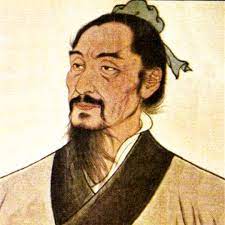 479-400 pp. до н. е.

«Мо-цзи» («Трактат учителя Мо», IV-III ст. до н.е.)
Договірна концепція походження держави (добровільного вибору першого правителя)
концепція всезагального блага
ІДЕЯ ЕГАЛІТАРИЗМУ
* Засуджував прагнення до витонченої культури, церемоніалу та аристократизму
 * відмова від розкоші
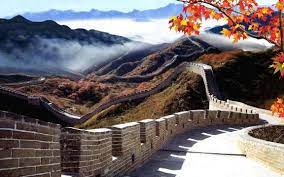 Рівність людей
всі люди рівні перед божественним небом
На державну службу слід висувати найбільш мудрих, незалежно від походження.
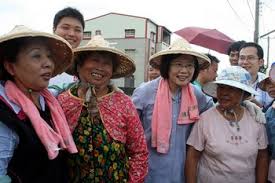 Сперечався з Конфуцієм:
Конфуцій вважав, що стати «ідеальною людиною» можна в процесі навчання
!!! МО-ЦЗИ: Джерело мудрості - знання, отримані з життя простого народу! Управління державою не потребує навчання, а здатність людини до державного управління визначається її діловими якостями – бажанням служити простолюдинам, ретельністю в справах
«Якщо людина має хист, то її слід висувати, навіть якщо би вона була простим землеробом чи ремісником».
Форми впливу на людей
Право – сукупність трьох складових
принцип всезагальної любові
Конфуцій: корислива любов, заснована на прив’язаності по крові і пріоритеті родинних зв’язків. 
Мо-цзи: однаково справедливе ставлення до всіх людей незалежно від споріднення або станів
Щоб «люди допомагали один одному, щоб сильний допомагав слабкому, вчили один одного, щоб знаючий учив незнаючого, ділили б майно один із одним»
Загальна любов як взаємна вигода



радники і чиновники з любові до державця проявляють старанність на службі, не роздумуючи, коряться йому, а він платить їм відповідно: призначає високу платню, нагороджує рангами знатності і наділами землі, дає в підпорядкування людей.
Організація влади
тобто
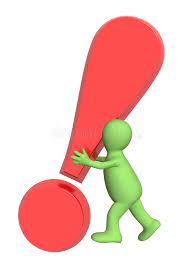 Деспотично-бюрократична держава, що виключає будь-яку можливість не тільки участі народу в управлінні, а й обговорення ними державних справ
Шан Ян (390 до н. е. — 338 до н. е.)
«Шан цзюнь шу» («Книга правителя області Шан», ІІІ ст. до н.е.),
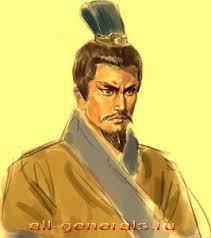 Шляхи досягнення порядку у державі
Закон - фа
Жорсткі покарання
Принцип «батога» і «пряника»
«Покарання» повинні бути за можливості максимальними, а «нагороди» – мінімальними
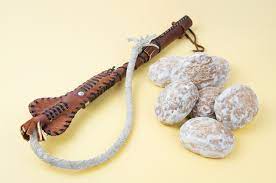 пояснення
якщо «покарання» будуть легкими, більше того, якщо легкий злочин буде каратися легко, то люди швидко розбестяться. А якщо буде багато випадків нагородження, то це означатиме зростання впливу правителя (оскільки нагородами правитель прив’язує до себе), а не «закону», що теж не сприятиме порядку в державі.
цитата
«Для того, щоб зробити закон всесильним, немає більш нагального завдання, ніж викорінення злочинів, а для викорінення злочинів немає більш глибокої основи, ніж суворі покарання. Тому ті, хто прагнуть до панування, забороняють нагородами і заохочують покараннями, вишукують проступки і не шукають хороших діянь, застосовують покарання для викорінення покарань»
Ставлення до людей
«якщо керувати людьми як доброчесними, то неминучий заколот, і країна загине; якщо керувати людьми як порочними, то завжди стверджується зразковий порядок, і країна досягає могутності»
принцип колективної відповідальності
розповсюджувався на об’єднання кількох общин (дворів), на так звані п’ятидворки та десятидворки, охоплені круговою порукою
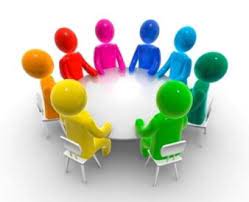 Проєкти реформ
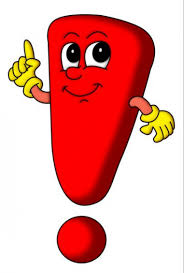 районування країни для обмеження самоврядування
 служба чиновництва на місцях
Сунь-Цзи (6 ст. до н.е.)
Трактат «Мистецтво війни»
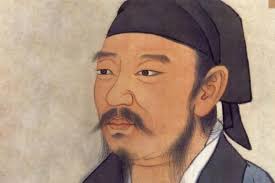 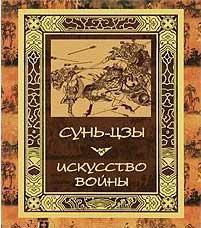 В основі війни лежать 5 явищ:
Шлях – дао
Небо – час
Земля – місцевість
Полководець – розум
Закон - організованість
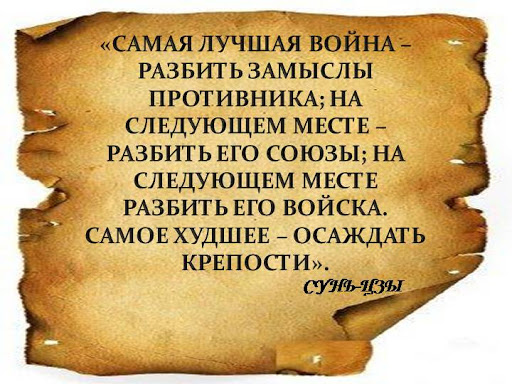 7 цитат з книги Сунь-Дзи “Мистецтво війни”
 
1. Використовувати сприятливі умови для здобуття найбільшої сили і впливу, виходячи з ситуації, – це я називаю стратегічною перевагою.
 
2. Той хто здобуде сто перемог у ста поєдинках – не герой; геройство — підкорити антагоністське військо взагалі без боротьби.
3. … неперевершена військова стратегія – зруйнувати плани й стратегії супротивника, дещо слабша – атакувати ворожі союзи та сув’язі; ще гірша – нападати на армію ворога; і найгірша – кидатись на укріплені мурами міста.
 
4. П’ять чинників, аби передбачити, хто здобуде перемогу:
 
– генерал, який знає, коли битися, а коли ні;
– генерал, що знає більше різних способів використання війська;
– армія, в якій старшини й підлеглі об’єднані єдиною метою;
– армія, що виставляє цілком підготовлених вояків проти непідготовлених;
– військо, генерал якого кваліфікований, а імператор – не втручається.
5. Той, хто знає ворога й себе, ніколи не програє війни;
Хто не знає ворога, але знає себе, інколи виграє, а інколи програє;
Той, хто не знає ні себе, ні ворога, програє кожну баталію.
 
6. У становищі, коли не можеш виграти, – захищайся, якщо хочеш виграти – мусиш нападати.
 
7. Не маєш потенційної переваги – не дій.